Das Geheimnis der Vokale
Sicherheit beim Lesen gewinnen
Bedienungshinweise:
Präsentation starten: F5
Mit einem Klick geht es weiter!
Läuft auch mit PowerPoint-Viewer! 
Präsentation verlassen: ESC
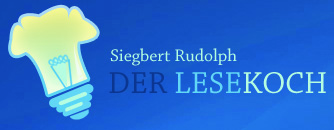 C:\Users\Master\OneDrive\01 Übungsdateien\Am Symptom üben\Kurze oder gedehnte Vokale\Das Geheimnis der Vokale.pptx - Seite 1
Das Geheimnis der Vokale
Eine Erklärung ohne viel Theorie 
und ohne Anspruch auf Vollständigkeit
als Hilfe für Trainer, die Leseanfängern und unsicheren Lesern helfen wollen.
Basis sind meine Erfahrungen mit noch sehr leseschwachen Schülern
und solchen, die die Grundlagen der Lesetechnik nie richtig lernen konnten!
Siegbert Rudolph
www.der-lesekoch.de
Zu dieser Übung gibt es auch ein Video:
Menü: Videos – Lesen / Hintergrund / Das Geheimnis der Vokale
https://wwwderlesekochde.h5p.com/content/1291942344991394797
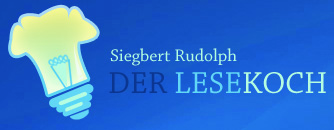 C:\Users\Master\OneDrive\01 Übungsdateien\Am Symptom üben\Kurze oder gedehnte Vokale\Das Geheimnis der Vokale.pptx - Seite 2
Fachliteratur dazu:
isb. Institut für sprachliche Bildung Oldenburg
https://www.isb-oldenburg.de/
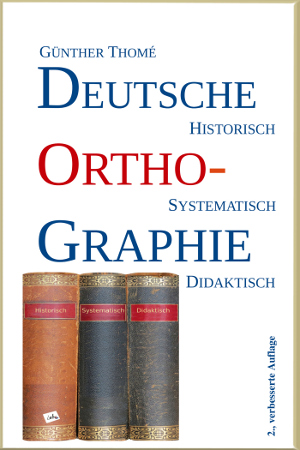 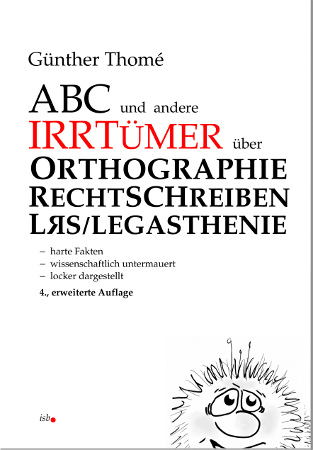 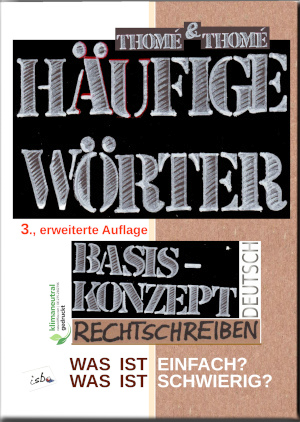 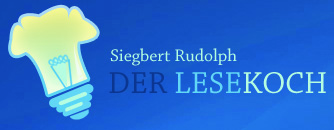 C:\Users\Master\OneDrive\01 Übungsdateien\Am Symptom üben\Kurze oder gedehnte Vokale\Das Geheimnis der Vokale.pptx - Seite 3
Das Geheimnis der Vokale
Es ist aber auch verflixt mit den Buchstaben.
Es ist aber auch verflixt mit den Buchstaben.
Manchmal stehen zwei gleiche Buchstaben hintereinander,
zum Beispiel in Futter, aber man darf nur einen lesen.
Manchmal stehen zwei gleiche Buchstaben hintereinander,
zum Beispiel in Futter, aber man darf nur einen lesen.
Und das h, zum Beispiel in Fehler, darf ich auch nicht lesen.
Und das h, zum Beispiel in Fehler, darf ich auch nicht lesen.
Was hat denn das für einen Sinn?
Was hat denn das für einen Sinn?
Nur die Buchstaben zu kennen, das reicht nicht.
Nur die Buchstaben zu kennen, das reicht nicht.
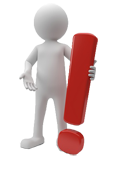 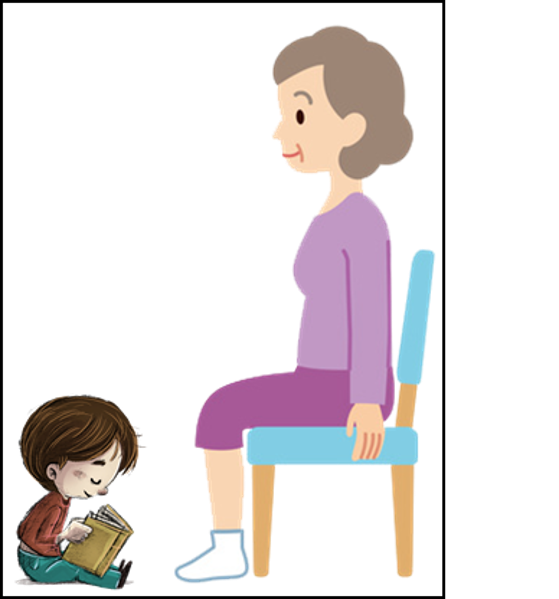 Ohne über das Geheimnis der Vokale Bescheid zu wissen,
wirst du beim Lesen immer wieder stolpern.
Ohne über das Geheimnis der Vokale Bescheid zu wissen,
wirst du beim Lesen immer wieder stolpern.
Max
Wir untersuchen die Vokale näher!
Wir untersuchen die Vokale näher!
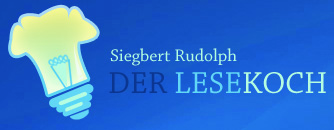 Trainer
C:\Users\Master\OneDrive\01 Übungsdateien\Am Symptom üben\Kurze oder gedehnte Vokale\Das Geheimnis der Vokale.pptx - Seite 4
Kennst du die Vokale, auch Selbstlaute genannt?
Kennst du die Vokale, auch Selbstlaute genannt?
a e i o u
ä ö ü
Sehr gut, aber das reicht nicht.
Schau mal!
Sehr gut, aber das reicht nicht!
Schau mal!
Klar!
Klar!
Oh Schreck!
Manche gibt es sogar 
doppelt!
Oh Schreck!
Manche gibt
es sogar
doppelt!
Das Geheimnis der Vokale
Aber so treten
die Vokale in
 Texten auf.
Aber so treten
 die Vokale in
 Texten auf.
a   ah   aa   ai  au   a
ä   äh   äu   ä
e   eh   ee   ei   eih   eu   e
i   ie   ih   ieh   y   y   i
o   oh   oo   o
ö   öh   ö
u   uh   u
ü   üh   y   y   ü
Wie soll ich da 
durchblicken?
Und wieso ist 
da ein y dabei?
Wie soll ich da
durchblicken?
Und wieso ist
da ein y dabei?
Du musst das
Geheimnis der Vokale
kennenlernen!
Du musst das
Geheimnis der Vokale
kennenlernen!
Das y ist nur
dem Namen nach ein Vokal.
Es wird in Wörtern
meist wie ein solcher gesprochen.
Wir klammern es hier aus.
Das y ist nur
dem Namen nach ein Vokal.
Es wird in Wörtern
meist wie ein solcher gesprochen.
Wir klammern es hier aus.
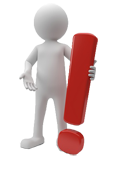 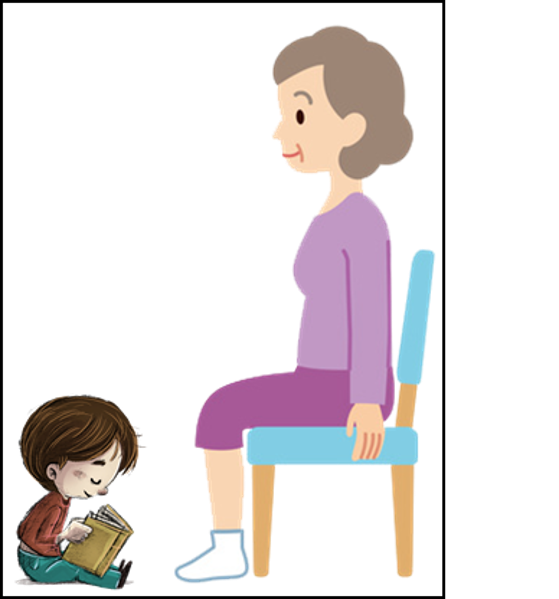 Max
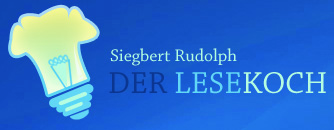 Trainer
C:\Users\Master\OneDrive\01 Übungsdateien\Am Symptom üben\Kurze oder gedehnte Vokale\Das Geheimnis der Vokale.pptx - Seite 5
Das Geheimnis der Vokale
a   ah   aa   ai  au   a
ä   äh   äu   ä
e   eh   ee   ei   eih   eu   e
i   ie   ih   ieh   i
o   oh   oo   o
ö   öh   ö
u   uh   u
ü   üh   ü
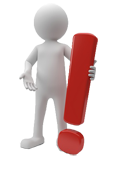 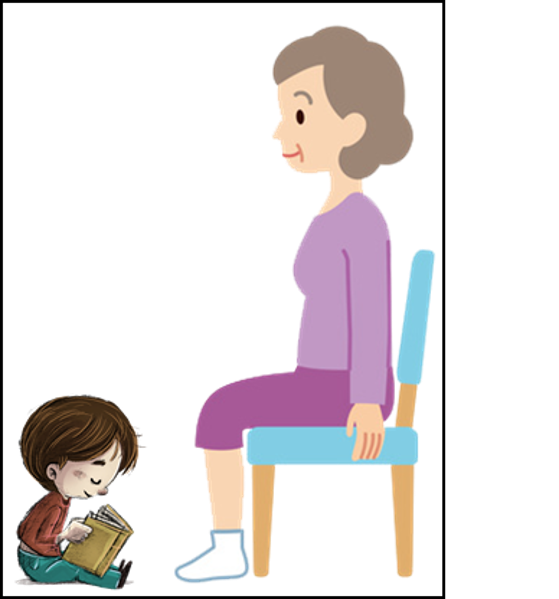 Max
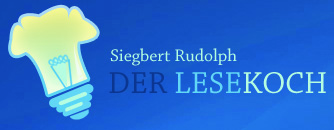 Trainer
C:\Users\Master\OneDrive\01 Übungsdateien\Am Symptom üben\Kurze oder gedehnte Vokale\Das Geheimnis der Vokale.pptx - Seite 6
Das Geheimnis der Vokale
a   ah   aa   ai  au   a
ä   äh   äu   ä
e   eh   ee   ei   eih   eu   e
i   ie   ih   ieh   i
o   oh   oo   o
ö   öh   ö
u   uh   u
ü   üh   ü
a   ah   aa   ai  au   a
ä   äh   äu   ä
e   eh   ee   ei   eih   eu   e
i   ie   ih   ieh   i
o   oh   oo   o
ö   öh   ö
u   uh   u
ü   üh   ü
Die Vokale klingen lang ...
Die Vokale klingen lang ...
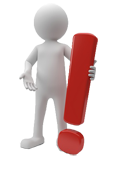 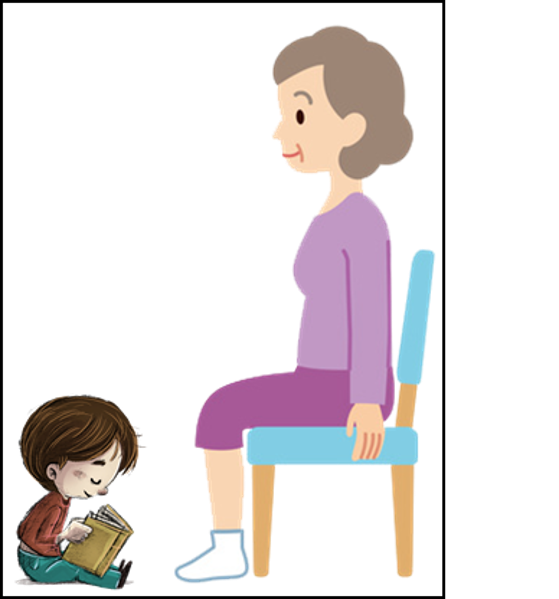 Max
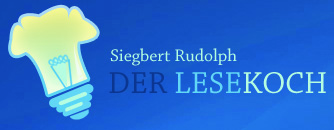 Trainer
C:\Users\Master\OneDrive\01 Übungsdateien\Am Symptom üben\Kurze oder gedehnte Vokale\Das Geheimnis der Vokale.pptx - Seite 7
Das Geheimnis der Vokale
a   ah   aa   ai  au   a
ä   äh   äu   ä
e   eh   ee   ei   eih   eu   e
i   ie   ih   ieh   i
o   oh   oo   o
ö   öh   ö
u   uh   u
ü   üh   ü
a   ah   aa   ai  au   a
ä   äh   äu   ä
e   eh   ee   ei   eih   eu   e
i   ie   ih   ieh   i
o   oh   oo   o
ö   öh   ö
u   uh   u
ü   üh   ü
... oder kurz!
...oder kurz!
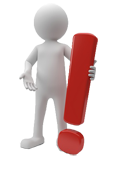 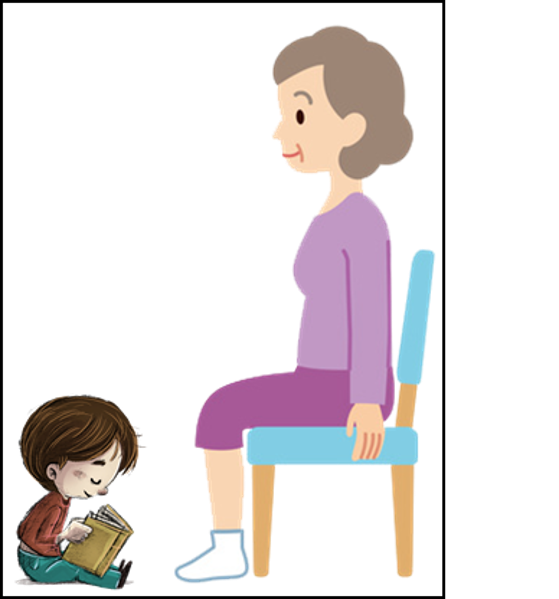 Max
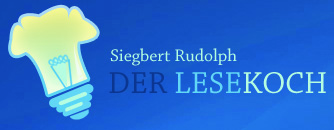 Trainer
C:\Users\Master\OneDrive\01 Übungsdateien\Am Symptom üben\Kurze oder gedehnte Vokale\Das Geheimnis der Vokale.pptx - Seite 8
Das Geheimnis der Vokale
Aber woher 
soll ich wissen, ob sie lang oder kurz klingen, wenn sie gleich aussehen?
Aber woher 
soll ich wissen,
ob sie lang oder kurz klingen wenn sie gleich aussehen?
a   ah   aa   ai  au   a
ä   äh   äu   ä
e   eh   ee   ei   eih   eu   e
i   ie   ih   ieh   i
o   oh   oo   o
ö   öh   ö
u   uh   u
ü   üh   ü
Das schauen wir
uns jetzt
näher an!
Das schauen wir
uns jetzt
näher an!
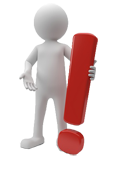 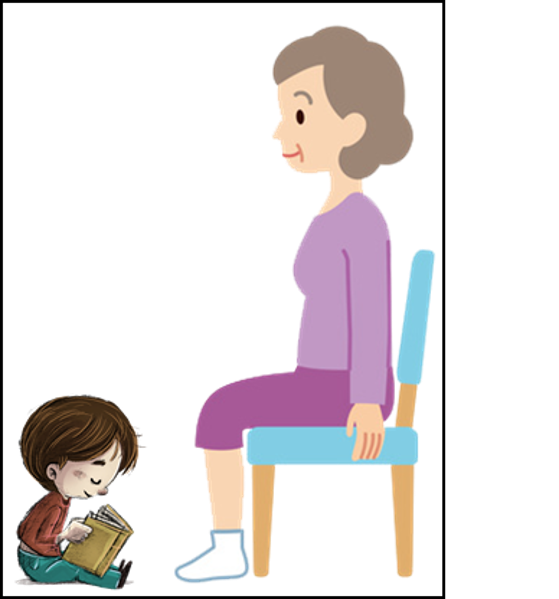 Max
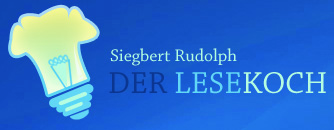 Trainer
C:\Users\Master\OneDrive\01 Übungsdateien\Am Symptom üben\Kurze oder gedehnte Vokale\Das Geheimnis der Vokale.pptx - Seite 9
Es kommt auf die Konsonanten (Mitlaute) an, die auf den Vokal folgen! Wir schauen uns zwei Wörter an:
Es kommt auf die Konsonanten (Mitlaute) an, die auf den Vokal folgen! Wir schauen uns zwei Wörter an:
G
a
b
e
Bei Gabe folgt ein Konsonant,
bei Garbe folgen zwei Mitlaute.
Der zweite drückt auf den Vokal!
Bei Gabe folgt ein Konsonant, bei Garbe folgen zwei Mitlaute.
Der zweite drückt auf den Vokal!
Aha! Bei Gabe klingt das a lang,
Aha! Bei Gabe klingt das a lang,
_
r
G
a
b
e
und bei Garbe kurz!
und bei Garbe kurz!
.
Die Regel lautet:
Folgt auf den Vokal nur ein oder kein Konsonant, dann klingt der Vokal gedehnt.
Wenn zwei oder mehr Konsonanten auf den Vokal folgen, klingt er nur kurz!
Die Regel lautet:
Folgt auf den Vokal nur ein oder kein Konsonant, dann klingt der Vokal gedehnt.
Wenn zwei oder mehr Konsonanten auf den Vokal folgen, klingt er nur kurz!
R
ü
b
e
Noch zwei Beispiele:
Noch zwei Beispiele:
_
R
u
n
d
e
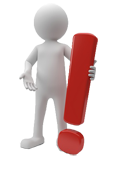 .
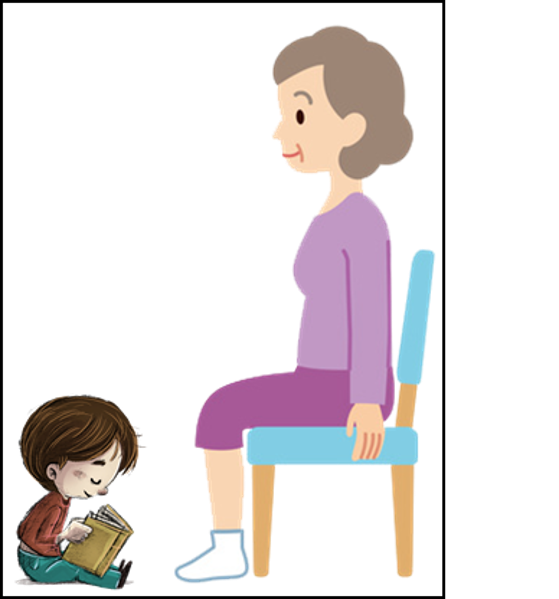 Klar! Bei Rübe klingt der Vokal ü lang!
Bei Runde klingt der Vokal kurz, weil da mehr als ein Konsonant folgt!
Klar! Bei Rübe klingt der Vokal ü lang! 
Bei Runde klingt der Vokal kurz, weil da mehr als ein Konsonant folgt!
Auf der nächsten Seite wird es komplizierter!
Auf der nächsten Seite wird es komplizierter!
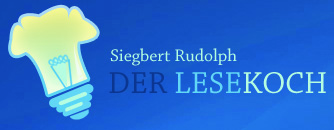 C:\Users\Master\OneDrive\01 Übungsdateien\Am Symptom üben\Kurze oder gedehnte Vokale\Das Geheimnis der Vokale.pptx - Seite 10
Die Wörter Robe (Anwaltskleidung) und Robbe bestehen aus den gleichen Buchstaben: R o b und e.
Die Wörter Robe
(Anwaltskleidung) und Robbe
bestehen aus den gleichen
Buchstaben: R o b und e.
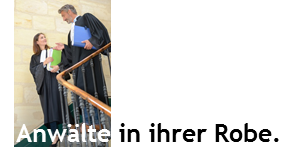 R
o
b
e
_
Einmal aber klingt das o lang und einmal kurz.
Einmal aber klingt das o lang
und einmal kurz.
Lies mal!
Lies mal!
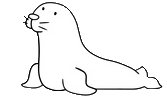 b
R
o
b
e
.
Wir brauchen einen zweiten Konsonanten, der das o kurz
klingen lässt.
Das ist die Mitlautverdoppelung!
Noch ein Beispiel:
Wir brauchen einen zweiten Konsonanten, der das o kurz
klingen lässt.
Das ist die Mitlautverdoppelung!
Noch ein Beispiel:
Punkt und Strich
unter den Vokalen
gibt es in
 echten Texten nicht.
Punkt und Strich
unter den Vokalen
gibt es in
echten Texten nicht.
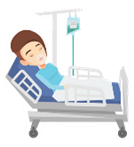 K
o
m
a
_
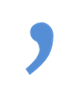 K
o
m
m
a
.
Klar!
Ob der Vokal, hier das o, kurz klingt, hängt von den Konsonanten danach ab.
Klar!
Ob der Vokal, hier das o, kurz klingt, hängt von den Konsonanten danach ab.
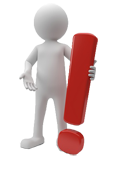 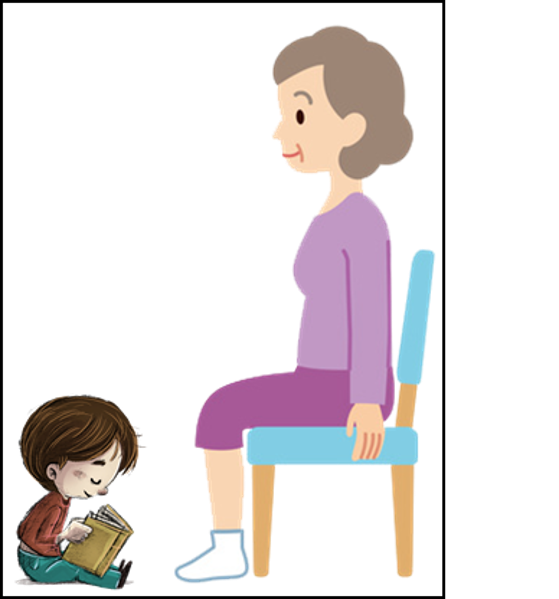 Und von der Länge des Klangs hängt die Bedeutung des Wortes ab.
Und von der Länge des Klangs hängt die Bedeutung des Wortes ab.
Und den doppelten Buchstaben brauche ich nur einmal zu lesen.
Und den doppelten Buchstaben brauche ich nur einmal zu lesen.
Prima!
Prima!
Wir machen noch ein paar Beispiele, damit du da ganz sicher wirst!
Wir machen noch ein paar Beispiele, damit du da ganz sicher wirst!
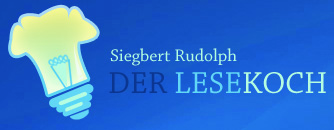 C:\Users\Master\OneDrive\01 Übungsdateien\Am Symptom üben\Kurze oder gedehnte Vokale\Das Geheimnis der Vokale.pptx - Seite 11
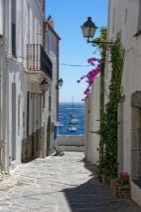 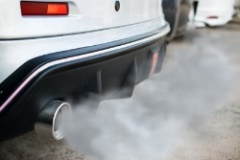 Ob das a lang oder kurz klingt,
macht einen großen Unterschied!
Ob das a lang oder kurz klingt,
macht einen großen Unterschied!
G
a
s
e
_
G
a
s
s
e
.
Die Luke hat ein langes a.
Die Luke hat ein langes a.
Die Luke hat ein langes a.
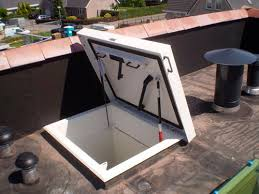 L
u
k
e
_
Zum k kommt nicht noch ein k dazu,
sondern ein c! Das ck wird genau
wie das k gesprochen!
Zum k kommt nicht noch ein k dazu,
sondern ein c! Das ck wird genau
wie das k gesprochen!
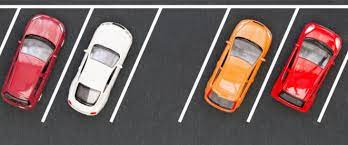 L
ü
c
k
e
.
Wir brauchen ein kurzes a! Die Mitlautverdoppelung
 beim z ist nicht ein
 zweites z,
 sondern ein t!
Wir brauchen ein kurzes a! Die Mitlautverdoppelung
 beim z ist nicht ein
 zweites z,
sondern ein t!
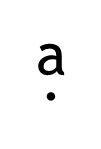 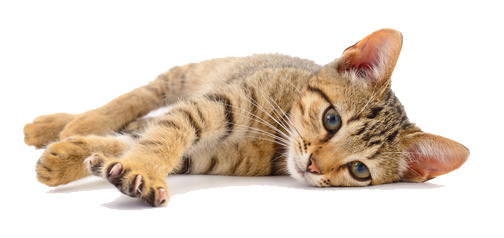 K
a
z
e
t
_
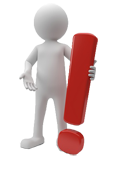 M
ie
z
e
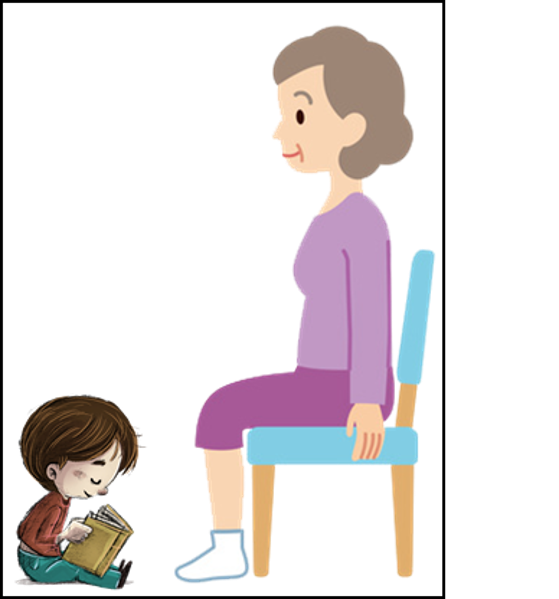 _
Da das z bei uns wie ts klingt, wird oft fehlerhaft tz geschrieben.
tz ist aber eine Verdoppelung und kommt nur nach kurzen Vokalen.
ie ist ein langer Vokal, danach wird nie verdoppelt!
Da das z bei uns wie ts klingt, wird oft fehlerhaft tz geschrieben.
tz ist aber eine Verdoppelung und kommt nur nach kurzen Vokalen.
 ie ist ein langer Vokal, danach wird nie verdoppelt!
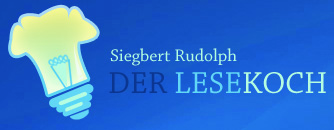 C:\Users\Master\OneDrive\01 Übungsdateien\Am Symptom üben\Kurze oder gedehnte Vokale\Das Geheimnis der Vokale.pptx - Seite 12
Wir schauen uns jetzt folgende Beispiele an,
 wobei es immer um den Vokal der ersten Silbe geht.
Wir schauen uns jetzt folgende Beispiele an,
wobei es immer um den Vokal der ersten Silbe geht.
Wir kennzeichnen alle Vokale
 in der ersten Silbe als lang oder kurz!
Wir kennzeichnen alle Vokale
 in der ersten Silbe als lang oder kurz!
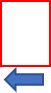 Gestern lasen wir.
_
_
.
Kommt nach dem Vokal nur ein Konsonant,
dann dehnst du den Vokal.
Kommt nach dem Vokal nur ein Konsonant,
dann dehnst du den Vokal.
Heute lesen wir.
_
_
_
Ansonsten klingt der Vokal nur kurz.
Ansonsten klingt der Vokal nur kurz.
Heute lassen wir alle lesen.
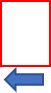 _
_
_
.
.
Mit etwas Übung ist das kein Problem.
Und wie ich bei wir und wirr sehe,
hast du die Sache begriffen!
Mit etwas Übung ist das kein Problem.
Und wie ich bei wir und wirr sehe,
hast du die Sache begriffen!
Verstehe, ganz klar: 
Wir sind nicht wirr!
Verstehe, ganz klar: 
Wir sind nicht wirr!
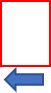 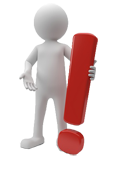 _
.
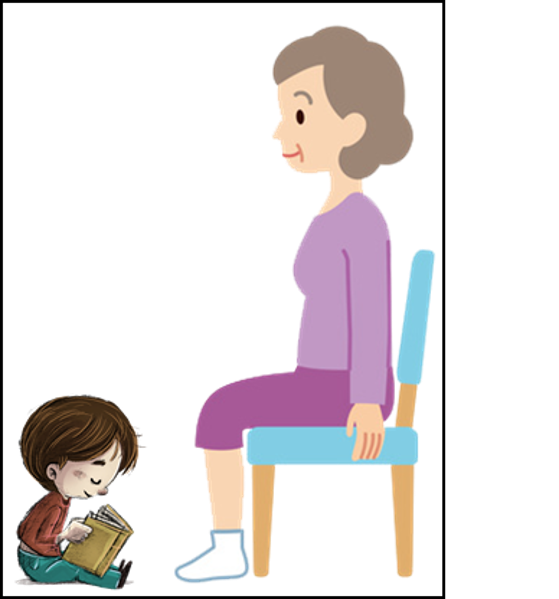 Achtung: Die Regel gilt nur für deutsche Wörter.
Bei Wörtern, die wir aus anderen Sprachen übernommen haben,
passen die Regeln nicht, Beispiel: Hotel.
Achtung: Die Regel gilt nur für deutsche Wörter.
Bei Wörtern, die wir aus anderen Sprachen übernommen haben,
passen die Regeln nicht. Beispiel: Hotel.
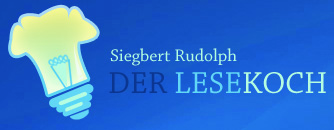 C:\Users\Master\OneDrive\01 Übungsdateien\Am Symptom üben\Kurze oder gedehnte Vokale\Das Geheimnis der Vokale.pptx - Seite 13
Jetzt lesen wir – nur so zum Spaß – einen Text mal ohne Doppelkonsonanten!
Jetzt lesen wir – nur so zum Spaß – einen Text mal ohne Doppelkonsonanten!
Susi und Susane sind schon in der Schule.
Sie sind zusamen in der ersten Klase.
Am Nachmitag trefen sie sich imer.
Nele kam mit einem Kam zum Kämen.
Die Hausaufgaben schafen sie zu zweit schneler.
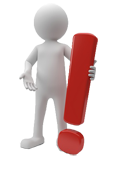 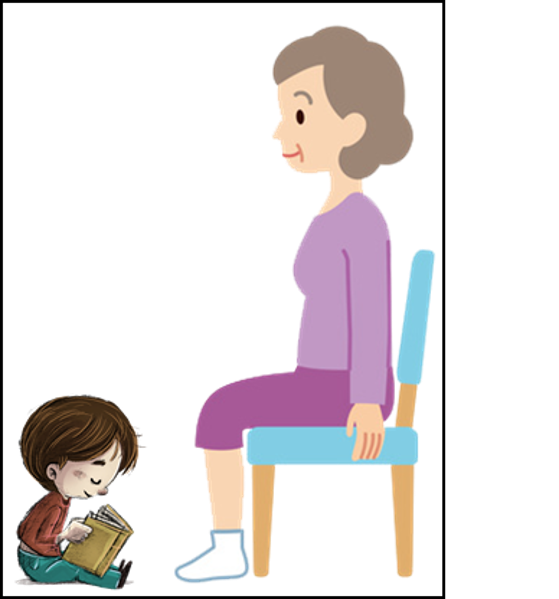 Das klingt ja schrecklich!
Und es schaut doof aus!
Das klingt ja schrecklich!
Und es schaut doof aus!
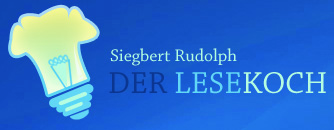 C:\Users\Master\OneDrive\01 Übungsdateien\Am Symptom üben\Kurze oder gedehnte Vokale\Das Geheimnis der Vokale.pptx - Seite 14
Jetzt schauen wir uns
 den Text
mit den Doppelkonsonanten an:
Jetzt schauen wir uns
den Text
mit den Doppelkonsonanten an:
Susi und Susanne sind schon in der Schule.
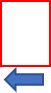 .
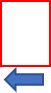 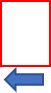 Sie sind zusammen in der ersten Klasse.
.
.
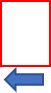 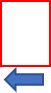 Am Nachmittag treffen sie sich immer.
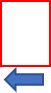 .
.
.
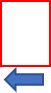 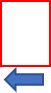 Susi kam mit einem Kamm zum Kämmen.
_
.
.
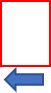 Die Hausaufgaben schaffen sie zu zweit schneller.
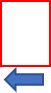 .
.
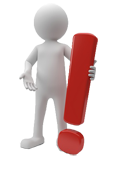 Noch ein paar Beispiele:
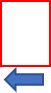 Hetze   Heizung   Haken   Hacke
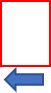 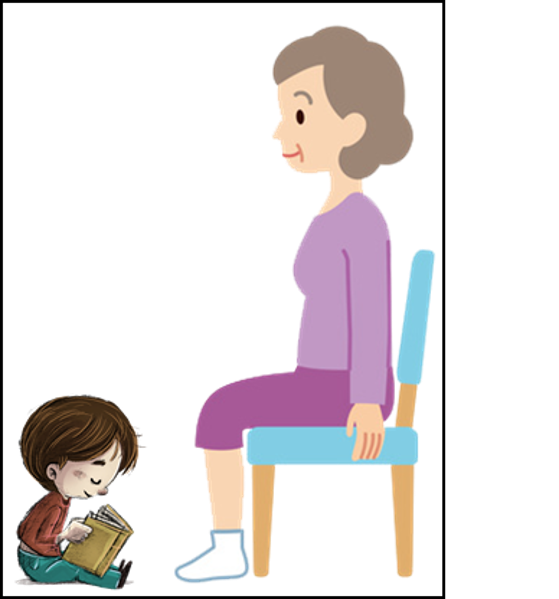 _
_
.
.
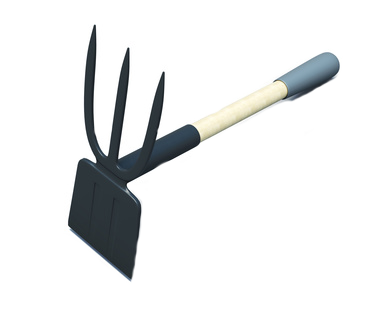 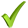 Und jetzt noch Wörter aus der Fantasie:

Masi, Kalli Zunni, Zuni und Massi.
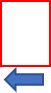 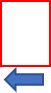 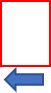 _
_
.
.
.
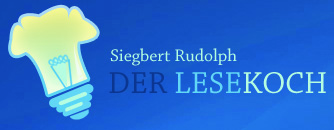 C:\Users\Master\OneDrive\01 Übungsdateien\Am Symptom üben\Kurze oder gedehnte Vokale\Das Geheimnis der Vokale.pptx - Seite 15
Meine Oma Karen hat für ihre Einkäufe eine Gehhilfe.
Da gibt es noch etwas, worüber ich immer stolpere: das h!
Da gibt es noch etwas, worüber ich immer stolpere: das h!
Ich bin oft unsicher, ob ich ein h lesen muss oder nicht.
Ich bin oft unsicher, ob ich ein h lesen muss oder nicht.
Das h ist ein ganz besonderer Buchstabe.
Es tritt eigenständig nur am Anfang eines Wortes auf.
Dann musst du das h hörbar lesen.
Das h ist ein ganz besonderer Buchstabe.
Es tritt eigenständig nur am Anfang eines Wortes auf.
Dann musst du das h hörbar lesen.
Klar: Bei Haus, Hund, hoffen, Hilfe usw.
Klar: Bei Haus, Hund, hoffen, Hilfe usw.
Bei dem Wort ihre gehört das h zum Vokal davor.
Bei dem Wort ihre gehört das h zum Vokal davor.
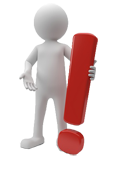 Es zeigt deutlich, dass du den Vokal gedehnt lesen musst.
Es zeigt deutlich, dass du den Vokal gedehnt lesen musst.
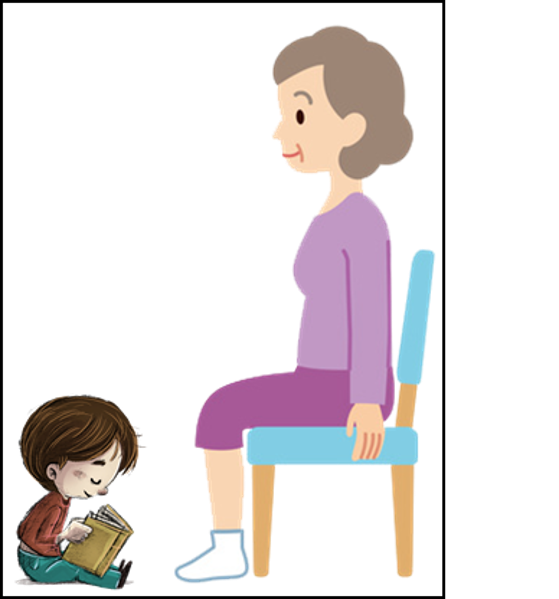 Bei Gehhilfe gehört das erste h zum Vokal davor, es macht ihn lang. Dieses h bleibt stumm.
Das zweite h ist der Beginn des Wortes Hilfe und wird gelesen.
Bei Gehhilfe gehört das erste h zum Vokal davor, es macht ihn lang.
Dieses h bleibt stumm.
Das zweite h ist der Beginn des Wortes Hilfe und wird gelesen.
Wir schauen uns noch ein paar Beispiele an!
Wir schauen uns noch ein paar Beispiele an!
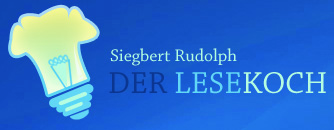 C:\Users\Master\OneDrive\01 Übungsdateien\Am Symptom üben\Kurze oder gedehnte Vokale\Das Geheimnis der Vokale.pptx - Seite 16
Also, ein h nach einem Vokal gehört zum Vokal und dehnt ihn.
Das musst du dir merken!
Sahne
ihn
ihre
Kuh
Kohl
roh
Stuhl
Bahn
sehr
Sehne
Wir üben wieder ein bisschen!
Wir fahren mit der Bahn mit einer Jahresfahrkarte.
Unser Lehrer bringt uns Benehmen bei.
be-halten
Sie wollte ihn in ihrem Haus nicht mehr behalten.
Lautes Bohren dröhnt in den Ohren.
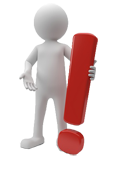 Huhn und Kuh brauchen keine Uhr.
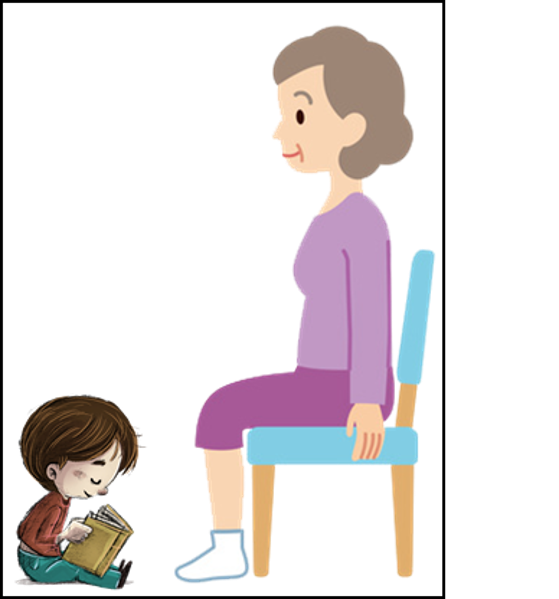 Kannst du nichts sehen, lasse das Gehen und bleib stehen.
Und noch zum Schluss: Das Federvieh hat kein Geweih!
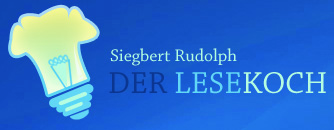 C:\Users\Master\OneDrive\01 Übungsdateien\Am Symptom üben\Kurze oder gedehnte Vokale\Das Geheimnis der Vokale.pptx - Seite 17
Du sagtest vorhin das Wort doof.
Du sagtest vorhin das Wort doof.
Weißt du überhaupt, wie man das schreibt?
Weißt du überhaupt, wie man das schreibt?
Na: dof!
Na: dof!
Das wäre eine Möglichkeit, richtig ist aber „doof“ mit zwei o!
Das wäre eine Möglichkeit, richtig ist aber „doof“ mit zwei o!
Das musst du dir einfach merken.
Schau mal, hier sind mehr Beispiele!
Das musst du dir einfach merken.
Schau mal, hier sind mehr Beispiele!
Haar   Paar   Saal   Beere   See   Boot   Moos
Die Leseregel ist leicht:
Stehen zwei gleiche Vokale nebeneinander, liest du nur einen, und den gedehnt!
Die Leseregel ist leicht:
Stehen zwei gleiche Vokale nebeneinander, liest du nur einen, und den gedehnt!
Pass aber bei folgendem Satz gut auf!
Pass aber bei folgendem Satz gut auf!
Die Schneeeule ist in der Nacht am Turm angeeckt.
Schnee-eule
an-ge-eckt
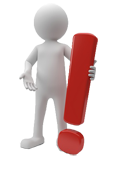 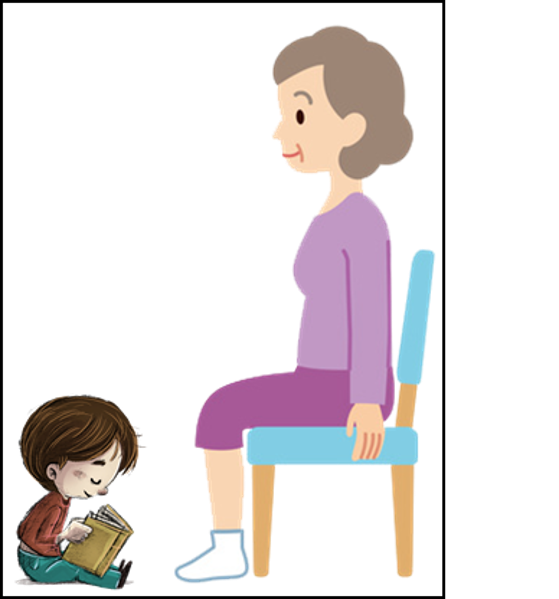 Bei zusammengesetzten Wörtern oder Vorsilben musst du aufpassen!
Bei zusammengesetzten Wörtern oder Vorsilben musst du aufpassen!
So, jetzt kennst du das Geheimnis der Vokale!
So, jetzt kennst du das Geheimnis der Vokale!
Es gibt Regeln und viele Ausnahmen, die du dir merken musst!
Es gibt Regeln und viele Ausnahmen, die du dir merken musst!
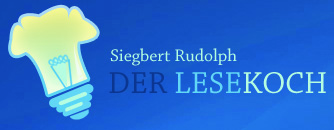 C:\Users\Master\OneDrive\01 Übungsdateien\Am Symptom üben\Kurze oder gedehnte Vokale\Das Geheimnis der Vokale.pptx - Seite 18
e in Hase
Hefe
Eines müssen wir noch erwähnen:
Das e gibt es in noch einer Variante, nämlich in der zweiten Silbe.
Dort klingt es weder wie bei Esel noch bei Ente.
Eines müssen wir noch erwähnen:
Das e gibt es in noch einer Variante, nämlich in der zweiten Silbe.
Dort klingt es weder wie bei Esel noch bei Ente.
Damit habe ich keine Probleme!
Damit habe ich keine Probleme!
So, jetzt herrscht
Klarheit!
So, jetzt herrscht
Klarheit!
Ja, aber ich werde mir jetzt 
noch ein paar Wörter 
mit allen Vokalschreibungen ansehen!
Ja, aber ich werde mir jetzt 
noch ein paar Wörter 
mit allen Vokalschreibungen ansehen!
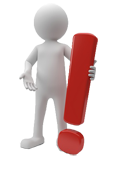 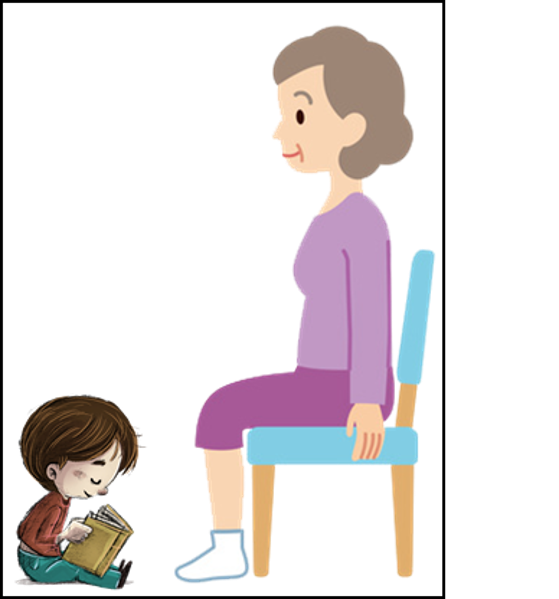 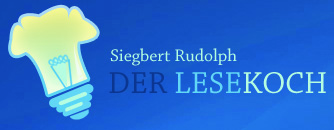 C:\Users\Master\OneDrive\01 Übungsdateien\Am Symptom üben\Kurze oder gedehnte Vokale\Das Geheimnis der Vokale.pptx - Seite 19
e   eh   ee
e
eben
Besen
regen
Segen
fegen
Ehre
nehmen
wehren
sehr
Fehler
gehen
sehen
Seele
Tee
essen
besser
rennen
senden
Fenster
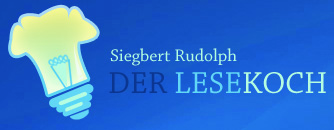 C:\Users\Master\OneDrive\01 Übungsdateien\Am Symptom üben\Kurze oder gedehnte Vokale\Das Geheimnis der Vokale.pptx - Seite 20
i   ie   ih   ieh
i
Igel
Tiger
Maschine
biegen
siegen
lieber
Wiese
Biene
ihr
ihm
ih-re
Vieh
befiehl
siehe
bitten
singen
Kinder
Wissen
Himmel
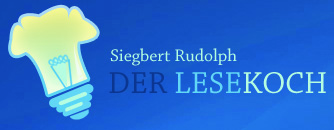 C:\Users\Master\OneDrive\01 Übungsdateien\Am Symptom üben\Kurze oder gedehnte Vokale\Das Geheimnis der Vokale.pptx - Seite 21
o   oh   oo
o
Hose
Rose
große
Bogen
Note
Horde
Tonne
Sonne
Morgen
Norden
hohl
Rohre
Kohle
bohren
Sohn
rohe
drohen
Boot
Moor
Zoo
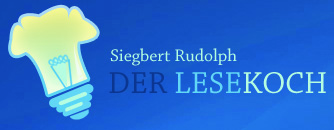 C:\Users\Master\OneDrive\01 Übungsdateien\Am Symptom üben\Kurze oder gedehnte Vokale\Das Geheimnis der Vokale.pptx - Seite 22
ö   öh
ö
mögen
Böden
dösen
lösen
löten
Möhre
Söhne
dröhnen
Löhne
Höhle
höher
Schlösser
köstlich
rösten
Löffel
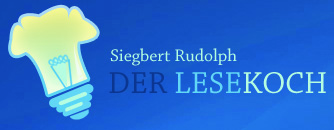 C:\Users\Master\OneDrive\01 Übungsdateien\Am Symptom üben\Kurze oder gedehnte Vokale\Das Geheimnis der Vokale.pptx - Seite 23
u   uh
u
Fuge
Kugel
Lupe
Nudel
Tube
Fuhre
Kuh
Schuh
Pfuhl
Stuhl
Truhe
Schuhe
Kunst
Kummer
Kunde
Stunde
Wunde
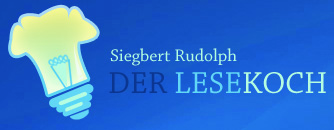 C:\Users\Master\OneDrive\01 Übungsdateien\Am Symptom üben\Kurze oder gedehnte Vokale\Das Geheimnis der Vokale.pptx - Seite 24
ü   üh
ü
Bügel
Hügel
Blüte
müde
Hüte
sühnen
wühlen
Hühner
rühmen
füh-ren
Mühe
Brühe
Künstler
Hündin
Hürde
flüstern
Hütte
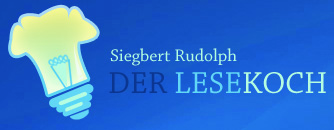 C:\Users\Master\OneDrive\01 Übungsdateien\Am Symptom üben\Kurze oder gedehnte Vokale\Das Geheimnis der Vokale.pptx - Seite 25
e in Hase
Hefe
Hose
müde
leben
Türe
böse
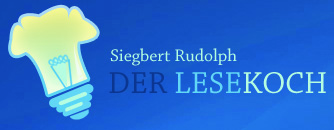 C:\Users\Master\OneDrive\01 Übungsdateien\Am Symptom üben\Kurze oder gedehnte Vokale\Das Geheimnis der Vokale.pptx - Seite 26
eih
ai
au
äu
ei
eu
Mai 
Mais
Hai
Bauer
sauer
Mauer
Bräuche
Bäume
Träume
Seite
Reise
meiden
Weihnachten
Geweih
Reihe
teuer
neu
freuen
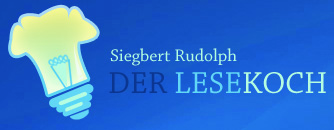 C:\Users\Master\OneDrive\01 Übungsdateien\Am Symptom üben\Kurze oder gedehnte Vokale\Das Geheimnis der Vokale.pptx - Seite 27
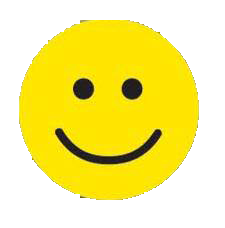 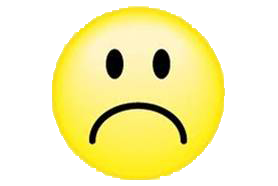 Lesen macht gescheit!
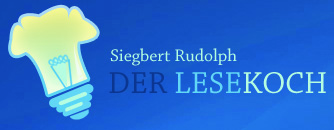 C:\Users\Master\OneDrive\01 Übungsdateien\Am Symptom üben\Kurze oder gedehnte Vokale\Das Geheimnis der Vokale.pptx - Seite 28